Growth Deviations in the Fetus and Newborn
Maria Anna M. Tugano, MD
UP-PGH Division of Newborn Medicine
Objectives
At the end of this session, the participant should be able to:
Describe normal fetal growth
Understand and describe fetal growth deviations: causes, manifestations, complications and prevention
Compare fetal growth deviations vs weight-for-age standards
Fetal Growth
Appropriate fetal growth and development in utero is essential for newborn health and lifelong well being
Varies significantly by race, sex, parity, maternal size and other genetic and physiological factors

Best judged through serial measurements
Normal is defined by measurements of the head, abdomen and femur
[Speaker Notes: The use of ultrasound for routine biometry is done to establish or confirm gestational age.]
Fetal Growth
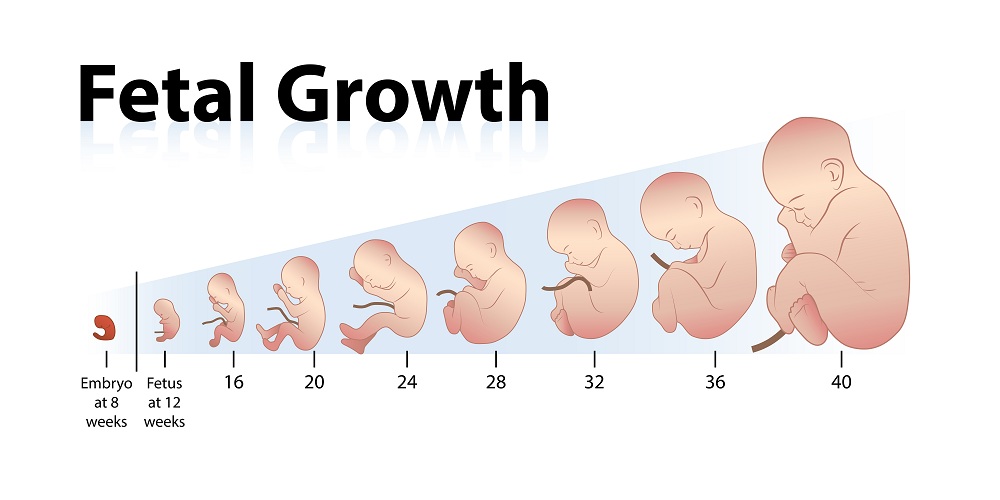 [Speaker Notes: The use of ultrasound for routine biometry is done to establish or confirm gestational age.]
Fetal Growth
Fetal Growth Deviations
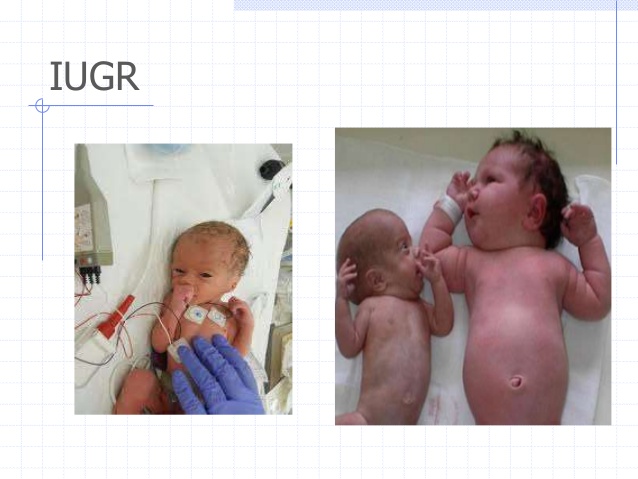 Abnormal fetal growth
Small for gestational age (SGA) vs Intrauterine Growth Restriction
Large for gestational Age vs Macrosomia
[Speaker Notes: Before the clinical onset of growth delay, there is a decrease in the UV volume flow and reduction in fetal cardiac output.  Venous redistribution leads to downregulation of the glucose-insulin-IgF growth axis and to decreased glycogen storgae in the liver.  Therefore, liver size is reduced with a fall in the AC before the EFW falls below the 10th percentile.]
Fetal Growth Deviations
Sharma et al. Postnatal Complications of IUGR. J Neonatal Biol 5:232.
[Speaker Notes: Determined by 4 main factors
Mother
Ethnicity, height, weight, comorbidities
Placenta
Fetus 
Environment]
Fetal Growth Deviations
No universally accepted criteria for diagnosis of abnormal fetal growth
Fetal Growth Deviations
Abdominal circumference
Before clinical onset of growth delay, there is a decrease in umbilical venous volume flow  reduction in fetal cardiac output  downregulation of the glucose-insulin-IgF growth axis  decreased glycogen storage  liver size reduced
[Speaker Notes: Before the clinical onset of growth delay, there is a decrease in the UV volume flow and reduction in fetal cardiac output.  Venous redistribution leads to downregulation of the glucose-insulin-IgF growth axis and to decreased glycogen storgae in the liver.  Therefore, liver size is reduced with a fall in the AC before the EFW falls below the 10th percentile.]
Fetal Growth Deviations
Abdominal circumference
Outer margin of the abdominal skin line at the level of the gastric bubble and the intrahepatic portion of the umbilical vein at the bifurcation of the portal veins
Best single predictor of growth aberrations
Better indicator of decreased perfusion or increased glycogen storage than cranial measures
Fetal Growth Restriction
Birth weight less than the:
Tenth percentile (ACOG)
Third percentile (WHO)

Intrauterine Growth Restriction (IUGR)
A type of FGR
Second top cause of perinatal morbidity and mortality worldwide
Failure of the fetus to reach in utero growth potential
Deviation form the normal or expected fetal growth pattern
About 7-9% of livebirths
Intrauterine Growth Restriction
COMMON ETIOLOGIES
[Speaker Notes: ‘head sparing’ due to redistribution of fetal blood flow]
Intrauterine Growth Restriction
Sharma et al. Postnatal Complications of IUGR. J Neonatal Biol 5:232.
[Speaker Notes: ‘head sparing’ due to redistribution of fetal blood flow]
Intrauterine Growth Restriction
Sharma et al. Postnatal Complications of IUGR. J Neonatal Biol 5:232.
[Speaker Notes: Ponderal Index (PI=[weight (in gram) × 100] ÷ [length (in cm) 3])]
Intrauterine Growth Restriction
Antenatal Diagnosis
Umbilical artery resistance  diastolic flow decreases, disappears then reverses

Decreased middle cerebral flow is considered an ominous sign
Intrauterine Growth Restriction
Antenatal Diagnosis
Abdominal circumference
Specificity and negative predictive value close to 90%
Reflects a small liver, decreased hepatic glycogen stores and subcutaneous fat
Biophysical profile
Order of disappearance
       ReactivityBreathingMovementToneAmniotic fluid
Intrauterine Growth Restriction
Clinical Features
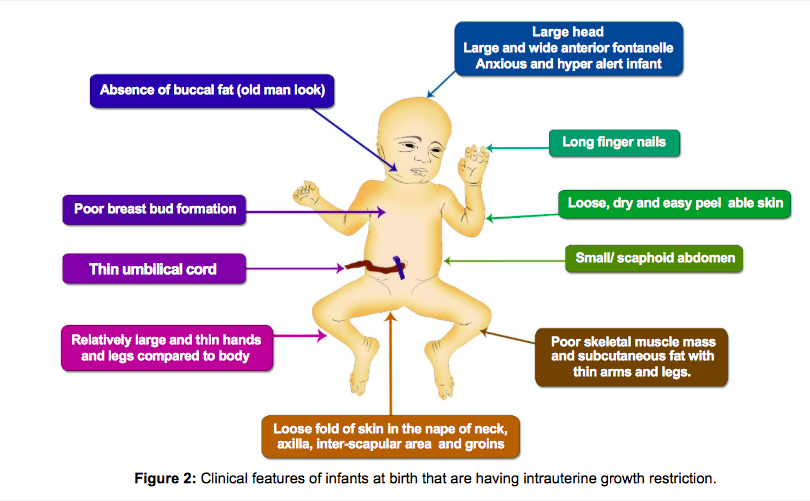 Sharma et al. Postnatal Complications of IUGR. J Neonatal Biol 5:232.
Intrauterine Growth Restriction
Short Term Complications
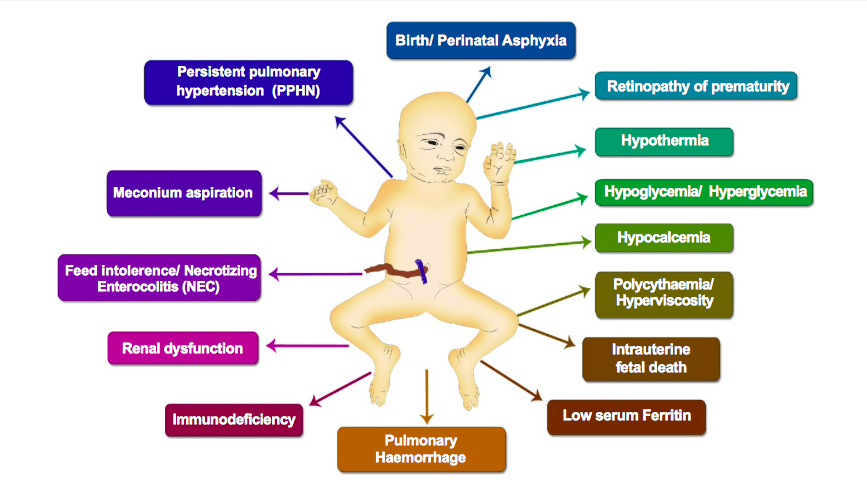 Sharma et al. Postnatal Complications of IUGR. J Neonatal Biol 5:232.
Intrauterine Growth Restriction
Complications in Childhood
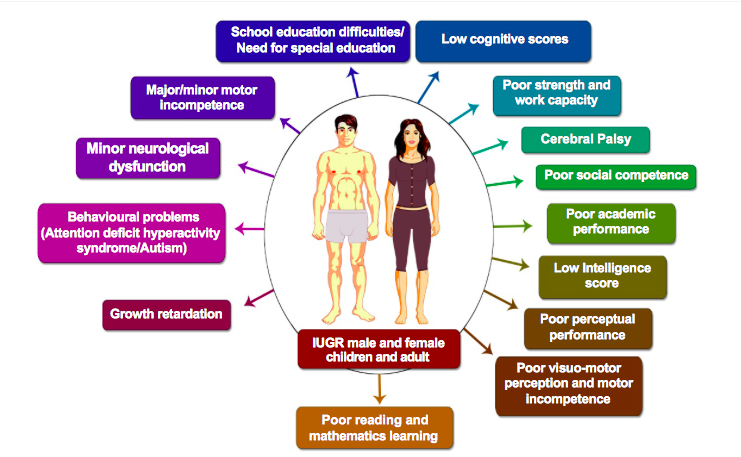 Sharma et al. Postnatal Complications of IUGR. J Neonatal Biol 5:232.
Intrauterine Growth Restriction
Complications in Adulthood
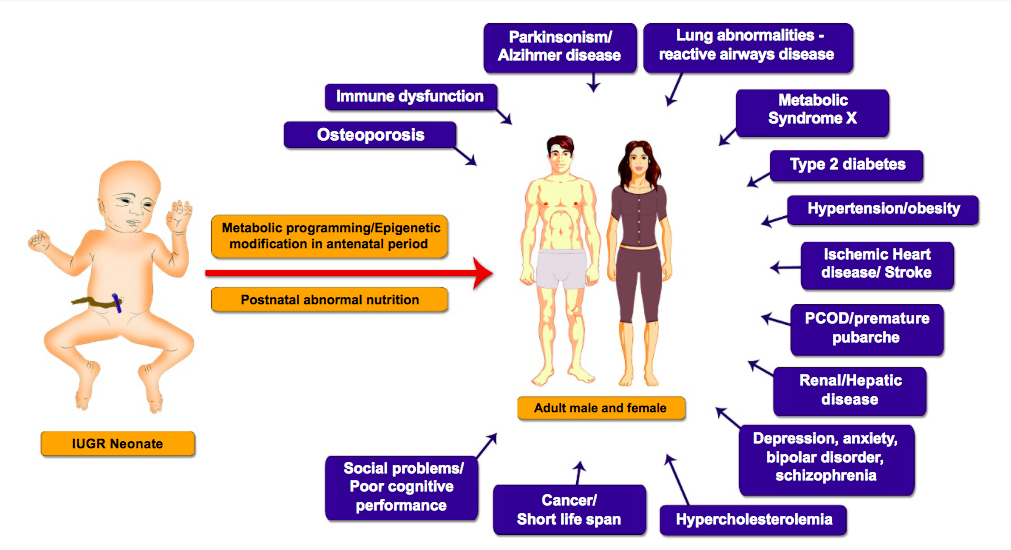 Sharma et al. Postnatal Complications of IUGR. J Neonatal Biol 5:232.
Intrauterine Growth Restriction
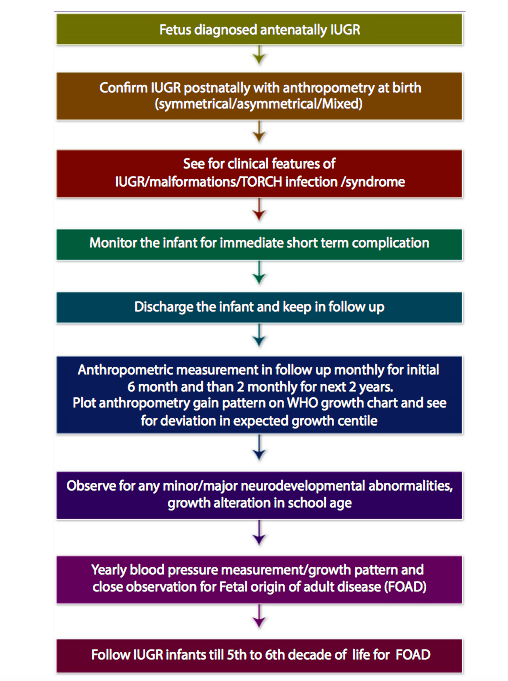 Treatment
Counseling regarding: 
Diet and vices
Birth spacing
Nutrient supplementation
Low dose aspirin
Macrosomia
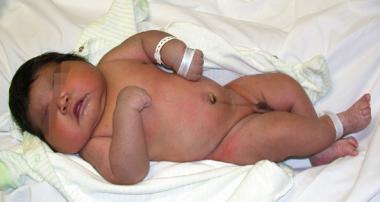 “large body”

Multiple definitions exist
>90th OR >95th percentile 
> 4000g OR >4500 g estimated weight

Implies growth beyond an absolute weight irrespective of gestational age

Predilection of fat to deposit in shoulders/chest, neck and face
Macrosomia
Risk factors
Maternal diabetes
High pre-pregnancy BMI
Excessive weight gain during pregnancy
Multiparity
Male sex
Parental height
Prolonged gestation
Macrosomia: Outcomes
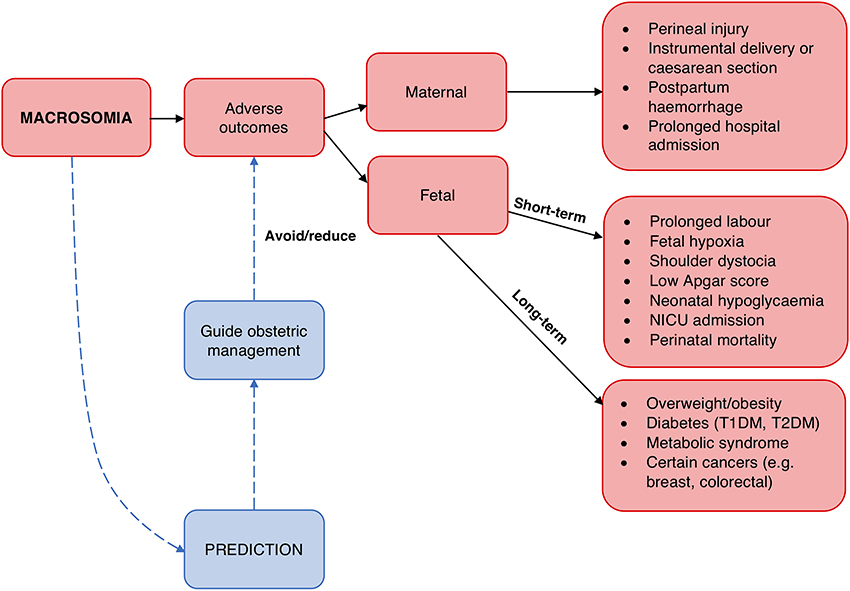 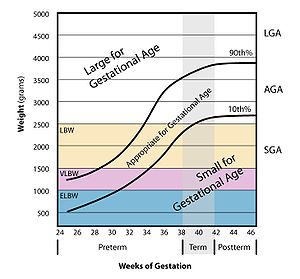 Weight-for-gestational-age Standards
Appropriate for Gestational Age (AGA)
Newborns whose birth weight was between the 10th and 90th percentile for gestational age
May include those newborns who have IUGR or macrosomia
Small for Gestational Age (SGA)
Size (weight and abdominal circumference) falls below a cut-off percentile (3rd or 10th) of size for gestational age
May imply fetal growth restriction but some are normal yet constitutionally small
May have the capacity to grow normally
Physical status: the use and interpretation of anthropometry.  Report of a World Health Organization expert committee. World Health Organ Tech Rep Ser 1995;854:1-452.
IUGR vs SGA
[Speaker Notes: IUGR is not to be confused with SGA.  These two terms are often used interchangeably but are not synonymous.  Not all infants with IUGR are SGA at birth, and conversely, not all SGAs had IUGR.

Small for gestational age (SGA) is defined as birth weight being less than two standard deviations (2SD) below the mean or less than 10th percentile as per specific population and gestational age norms. 

This survival mechanism may result in metabolic changes, which set the stage for later neonatal, pediatric and adult onset diseases.]
Large for Gestational Age (LGA)
If size (weight and abdominal circumference) is above the (90th or 97th) percentile of size for gestational age
May imply excessive fetal growth but some are normal yet constitutionally large
Macrosomia vs LGA
Terms for excessive fetal growth
Classification of Size based on Birthweight
Does not indicate the cause of such weight nor the rate of fetal growth